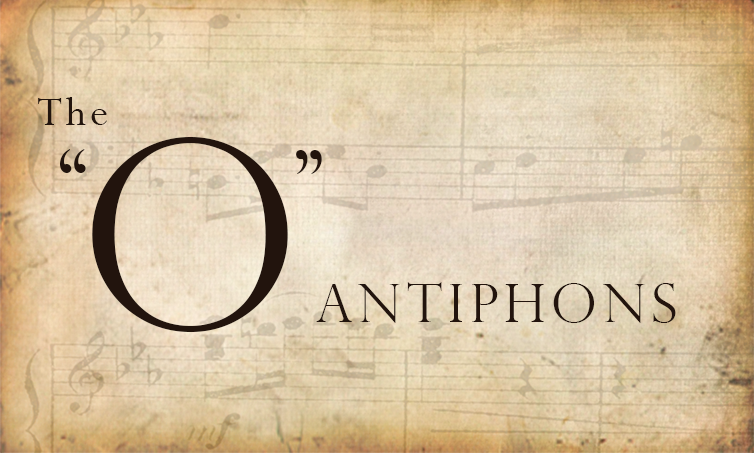 Advent Vespers for the Week before Christmas


Advent Vespers replaces Evening Prayer (as found in “A Lukan Book of Hours”) from December 17 through December 23.  Today, the content of this service is adapted to 
be a special service during Advent which includes the use of all seven O Antiphons.

Please see A Lukan Book of Feasts and Holy Days (p. 24-36) for complete documentation citing  Jim Cotter of Harlech, UK, Sr. Jeremy Hall, OSB of St. Benedict’s monastery, St. Joseph, Minnesota, and others including the Order of Saint Luke for their contributions.

Vogel, Dwight. A Lukan Book of Feasts and Holy Days (Kindle Edition).
OPENING 

Entrance of the Light (1st and 2nd  Advent candles are lit)

Come, Jesus Christ, you are the light of the world; 
the light no darkness can overcome. 
Reveal your love and come in majesty of poverty, in power of humility. 
Come, creation’s destiny that we may see your love revealed. 
Adapted from John 1:5 and Puer Nobis Nascitur, 15th c.
Sr. Heather         [Hymn: (UMH 250) (“Once in Royal David’s City”)]
Homeless is the God of Jacob: without pillow, roof, or bed. 
Humans live in house and palace, God the cosmos fills instead. 
Can we build our Lord a home under steeple, cross, or dome? 
Come, O Lord, and live among us; fill our mouths with songs of joy. 
Form us into righteous people, worship as our true employ.
Call to mind your ancient vow; guide and lead us even now.
 [For the Lord has chosen Zion; with her people God will dwell. 
Not encased in brick or mortar, but in plasma, bone, and cell. 
Our Messiah, Christ, enfleshed, with the living world enmeshed. 
The Anointed comes with mercy, comes to feed the hungry poor, 
comes to share abundant living, comes to heal, forgive, restore. 
Come Lord Jesus, David’s Son, bring your grace to everyone.] 
Heather Josselyn-Cranson, OSL (2010), Based on Psalm 132
Prayer of Awareness and Assurance 
Holy Wisdom, drive away from us the darkness of ignorance.  
Eternal Light, illuminate us.  Infinite Compassion,  have mercy on us and forgive us. 
Grant us humility, fortitude, and patience that we may walk faithfully in your path. 
With the aid of your abiding grace and forgiving love, may we not hinder your coming. Amen.
Gelasian Sacramentary, c. 4th c., alt. 
- Silence – 
In the name of Jesus Christ, 
for whose coming we prepare anew, 
we are forgiven people. 
Thanks be to God! 

PSALTER 
Psalm 130
I wait for you, O God; my soul waits for you;*
in your word is my hope.
Psalm 130
1​Out of the depths I cry to you,  A-DO-NAI!*   2​God, hear my voice! 
Let your ears be at-tentive*   to my voice, my cries for mercy! 
3​If you kept track of our sins,  A-DO-NAI,*   who could stand be-fore you? 
4​But with you is for-giveness,*   and for this we re-vere you. 
5​So I wait for you, ADONAI, my soul waits,*  and in your word I place my trust. 
6​My soul longs for you, ADONAI, more than sentinels long for the dawn,* 
more than sentinels long for the dawn. 
7​Israel, put your hope in  A-DO-NAI,*   for with ADONAI is a-bun-dant love, 
[With ADONAI is] the fullness of de-liverance.*   8​God will deliver Israel from all its failings.
Glory to you, O Trinity, most holy and blessed;* 
One God, now and for-ever. A-men. 
- Silence –
WORD and PRAYER 
Scripture: 
17 One day while he was teaching, Pharisees and teachers of the law who had come from every 
village of Galilee and Judea and from Jerusalem were sitting nearby, and the power of the Lord 
was with him to heal. 18 Just then some men came carrying a paralyzed man on a stretcher. 
They were trying to bring him in and lay him before Jesus, 19 but, finding no way to bring him 
in because of the crowd, they went up on the roof and let him down on the stretcher through 
the tiles into the middle of the crowd in front of Jesus. 20 When he saw their faith, he said, 
“Friend, your sins are forgiven you.” 21 Then the scribes and the Pharisees began to question, 
“Who is this who is speaking blasphemies? Who can forgive sins but God alone?”   22 When 
Jesus perceived their questionings, he answered them, “Why do you raise such questions 
in your hearts? 23 Which is easier: to say, ‘Your sins are forgiven you,’ or to say, ‘Stand up and 
walk’? 24 But so that you may know that the Son of Man has authority on earth to forgive sins”
—he said to the one who was paralyzed—“I say to you, stand up and take your stretcher and go 
to your home.” 25 Immediately he stood up before them, took what he had been lying on, 
and went to his home, glorifying God. 26 Amazement seized all of them, and they glorified God 
and were filled with fear, saying, “We have seen incredible things today.”
Luke 5:17-26 NRSVUE
Br. Matthias
Br. Peter
The First O Antiphon​
O come, O come, thou wi-sdom strange, from deep within God’s wo-mb to range; 
the earth at midnight’s ho-ur of fears, to make us wise bey-ond our years. 
Rejoice! Rejoice! Our G-od shall leap, with light that rouses u-s from sleep. 
Hear what the Spirit is saying:
Wisdom has sent out her servants to call out from the heights:
“Come, taste my bread and drink the wine I have prepared for you.” 
Antiphon Prayer 
Word spoken in eternity by Mouth of the Most High, 
O Wisdom of the mind and heart of God! O Gospel spoken from the Mouth of God, 
Great Logos come to rest in Virgin womb! O Little Wisdom born to us! 
Almighty clothed in tenderness!
O Wisdom, let me eat of You and hunger more, and let me drink of You and ever thirst. 
Strong Tenderness and Sweetness that is Might, O Wisdom that is Love and love's Delight. 

Silence For Reflection
Sr. Jeanette
Br. Peter
The  Second O Antiphon​ 
O come, O come, A—donai, in burning bush, on Si-nai, 
the flame that holds us st-ill in awe, to etch in flesh the li-ving law. 
Rejoice! Rejoice! The ma-rks of pain shall show, the law of lo-ve most plain.
Hear what the Spirit is saying: 
Days are coming—it is your God who speaks— when I will establish a new Covenant . . . 
I will put my laws into their minds and write them on their hearts. 
Then I will be their God and they will be my people. 
Antiphon Prayer 
Eternal Light, from Nazareth's Burning Bush: not by livid sky, 
on Horeb's height, with voice of fearful majesty
was this new Covenant now made by God. 
In quiet night, from love-enriched stall in lowly Bethlehem, 
New Covenant, You spoke God's Law of Love in helpless Infant cry! 
O mystery of Might descended to the Lowly, O Son of Mary, make me holy! 

Silence For Reflection
Sr. Ginnie
Br. Peter
The Third O Antiphon​ Peter
O come, O come, thou Je-sse’s tree, a lifted sign for a-ll to see, 
where words of worldly fo-rce shall fail, and earthly glory’s fa-ces pale. 
Rejoice! Rejoice! The po-wer of love through death shall shine in fle-sh and blood. 
 Hear what the Spirit is saying: 
Then a shoot will sprout from the stump of Jesse; from Jesse’s roots, a branch will blossom.
 ADONAI will hoist a banner for the nations and will assemble the outcasts of Israel. 
Antiphon Prayer 
Great Banner of the Word of God, O ensign of God's People! 
Raise Your standard, Love, above my days
and blaze it high in darkness of the night until no thought, no word, no deed of mine 
will rally but to royal ensign of my King! 
Silent, except to cry to You (before Whom kings keep silence, 
and the mighty nations pray) unceasingly, 
with daring, loving urgency: Come, Root of Jesse! O Love, do not delay. 
Silence For Reflection
Sr. Joyce
Br. Peter
The Fourth O Antiphon​ 
O come, O come, thou Da-vid’s key, unlock the gates and se-t us free. 
Descendant of the ki-ng of old, release us from oppr-ession’s hold. 
Rejoice! Rejoice! In wo-rds that sing true liberty shall soo-n take wing.

Hear what the Spirit is saying:
The One who is holy and true, who holds the key of David, 
who opens what no one can shut, who closes what no one can open, says this: 
I am coming soon! On you I will write my new name. 
Antiphon Prayer 
O mightier Son of mighty David's line, 
Key of Your father David's house and of Your Father, God’s! 
To You alone will yield those massive doors of mystery;
doors closed on centuries that span our human history from death to life, 
You are become the Key of David's House of Bread 
and Host to all who hunger for the Bread of Life! 
From fetters of my freedom free me Lord; bind me in liberty to servitude! 
Deliver me from shackles of my blindness Lord, 
and set me free in Kin[g]dom of Your light. 
Silence For Reflection
Sr. Lin
Br. Peter
The Fifth O Antiphon​   
O come, O come, thou mo-rning star a point of light so si-ngular, 
an unexpected ho-pe so bright that puts our grey desp-air to flight. 
Rejoice! Rejoice! The ra-diant dawn shall soon console the he-arts that mourn. 
Hear what the Spirit is saying:  
Such is the tender mercy of our God who from on high will bring the Dayspring to visit us, 
to give light to those who live in darkness and the shadow of death, 
and to guide our feet into the paths of peace. Adapted from Luke 1:78-79 TIB
Antiphon Prayer 
Light of eternal Light, and splendor of unending day!  You are the Morning Star and that 
primeval dawning of Uncreated Love upon the world Love made!  O Dawn of Promise, 
Lamp in Darkness through the ages where sin had all but blotted out the Sun! 
Dayspring Divine, O Dawn that blinds my sinful eyes, and Light my darkness does not comprehend! 
O Sun of Justice, rise in all my powers and shed the radiance of the Godhead there. 
O Sun of Heaven, light my little virgin lamp and fill it with unfailing oil of faith that by its light 
I walk through fearful shadow and wait with hope through every midnight hour. 
Silence For Reflection
Sr. Jeanette
Br. Peter
The Sixth O Antiphon​  
O come, O come, thou co-rnerstone, and hold the tension o-f your own, 
thou keystone of comm-unity and bearer of hum-anity. 
Rejoice! Rejoice! With ar-ms and face the crucified shall a-ll embrace.
Hear what the Spirit is saying: 
I am laying a stone in Zion, a block of granite, a precious cornerstone, a solid foundation. 
Those who put their trust in it will never be disappointed. 
I will make justice the measuring line and integrity the plumb line. 
Antiphon Prayer 
For You, Desired One, the whole earth yearned, chosen and alien, prophet and pariah. 
O Rock of Infant Tenderness, You made of all these one! 
One, Light of Revelation to the Gentile and the Jew; 
one Law, one Love, one Baptism, one banquet and one list of guests for the eternal wedding feast! 
O Mighty Stone, break down the walls of my divisions, Great Unity, join me in Zion's cornerstone. 
O Stone Divine that knew rejection, reject me not, cement me to yourself.
Make me a pebble in that Living Temple of the whole Christ, God's Kin[g]dom come on earth. 
Silence For Reflection
Sr. Ginnie
Br. Peter
The Seventh O Antiphon​   
O come, O come, Emm-anuel, God-with-us here and n-ow to dwell, 
at one with our hum-anity in whom we find our de-stiny. 
Rejoice!  Rejoice! The h-uman face of God with us shall i-nterface. 
Hear what the Spirit is saying: 
The days are surely coming when I will raise up a righteous branch 
who will bring justice and integrity to the land. 
Antiphon Prayer 
O Word fulfilling every word, O God incarnate in our flesh! 
Servant of Adonai and our promised King, 
shepherd to lead us from our wandering; 
law of the Covenant no longer hid in awesome Ark apart, 
You are become the Law of Love cradled on woman's heart! 
Emmanuel Expected One!  God-with-us now in Bread till time is done! 
O God of all my longing, God-with-me, be all things to me now and all eternity!
Silence For Reflection
Sr. Lin
Br. Peter
The Canticle of Mary
My soul proclaims your great-ness, Lord;* my spirit rejoices in you, my Savior; 
For you have looked with favor on your low-ly servant,* 
from this day all generations will call me blessed. 
You the Almighty have done great things for me,* and Holy is your Name. 
You have mercy on those who fear you* in every gen-er-ation. 
You have shown the strength of your arm;* you have scattered the proud in their con-ceit. 
You have cast the mighty from their thrones;* you have lifted up the lowly. 
You have filled the hungry with good things;* and the rich have been sent a-way empty. 
You have come to the help of your ser-vant Israel,* 
for you have remembered your promise of mercy, 
the promise you made to our forebears,*  
to Abraham and his children for ever. 
Glory to God: Source of all good,*  
Eternal Word and Ho-ly Spirit, 
one God, holy and bless-ed Trinity,*  
who is now, ever was, and ever shall before endless ages. A–men.
Silent or Shared Prayer 
Pray for the life of the church and the world and the concerns of the heart.

Offering of prayers

O Creative Source 
without which our lives could never have begun, 
and the Friendly Presence in whom our lives never end: 
become now the Constant Companion 
and energizing Presence of our lives 
for all this interval between the miracle of our origin 
and the mystery of our destiny, 
that we may claim Your light to guide us, 
Your strength to uphold us, 
and Your love to unite us. Amen. ​
Bishop Melvin F. Wheatley, Jr. (1915-2009)
Sr. Barbara
Blackmon-Fortune
The Spirit Prayer 
As we remember the prayer Jesus taught us, we pray:
Eternal Spirit, Life Giver, Pain Bearer, Love Maker, 
Source of all that is and that shall be, 
Father and Mother of us all, Loving God, in whom is heaven: 
The hallowing of your name echo through the universe! 
The way of your justice be followed by the peoples of the world! 
Your heavenly will be done by all created beings!
Your commonwealth of peace and freedom sustain our hope and come on earth. 
With the bread we need for today, feed us. 
In the hurts we absorb from one another, forgive us. 
In times of temptation and test, strengthen us. 
From trials too great to endure, spare us. 
From the grip of all that is evil, free us.
For you reign in the glory of the power that is love, 
now and for ever. Amen. 
Jim Cotter, Prayer at Night Cairns Publications, 1991; used by permission
Br. Peter
Emmanuel, Emmanuel     
Emmanuel, Emmanuel, 
his name is called Emmanuel;
God with us, revealed in us;
his name is called Emmanuel. 

[Commendation] In peace we will lie down and sleep. 
In the Lord alone we safely rest. 
Guide us waking, O Lord, and guard us sleeping, 
that awake we may watch with Christ, 
and asleep we may rest in peace.
 May the divine help remain with us always. 
And with those who are absent from us. 
Silence – 
Into your hands, O Lord, I commend my spirit. 
For you have redeemed me, O Lord, O God of truth.
Canticle of Simeon      
Lord, you have now set your ser-vant free* to go in peace as you have promised; 
for these eyes of mine have seen the Savior* whom you have prepared for all the world to see, 
a Light to en-lighten the nations,* and the glory of your peo-ple Israel. 
Glory to you, O Trinity, most holy and blessed,* one God, now and for ever. A-men. 

Going Forth 
Bridegroom of all things, creation waits for you: 
As the sun sets, come among us in quiet hope, and, on the morrow, come, be vigilant in us
as we await the feast of your coming, that we may embody your compassion and justice. ​
Amen. 

Even so, come, Lord Jesus! 
Let us bless the Lord. 
Thanks be to God.